Communities of Practice:
 Balancing Internal Stakeholders’ Varied Needs for Monitoring, Evaluation, Accountability, and Learning
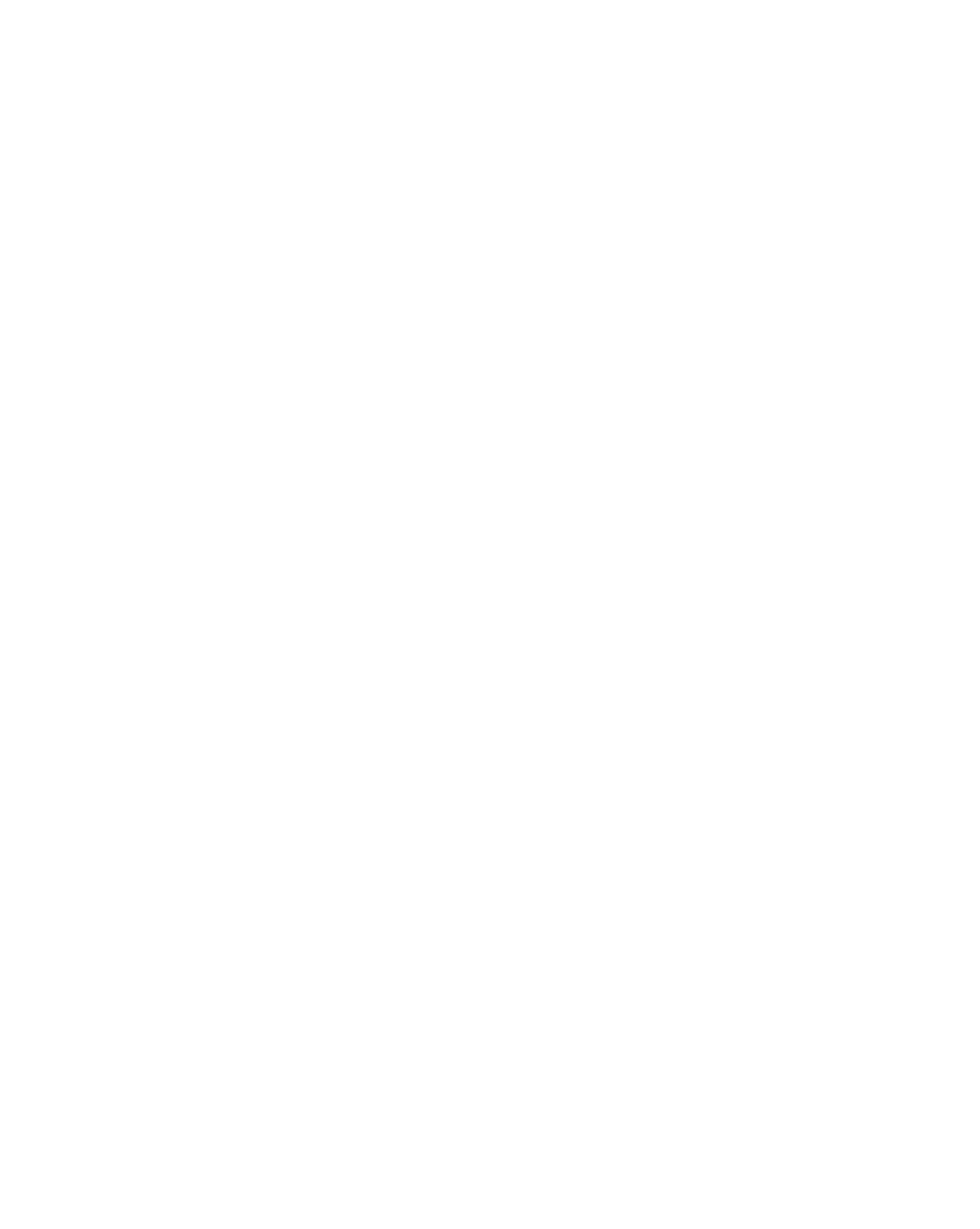 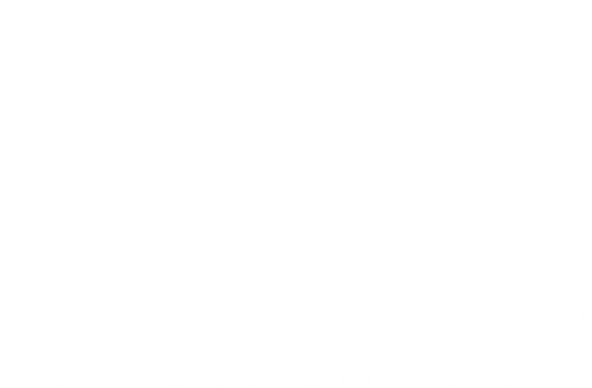 David Leege
Korinne Chiu
Adam Lipus
Heather Dolphin
What are communities of practice?
“Groups of people who share a concern or a passion for something they do and learn how to do it better as they interact regularly.”

Wenger-Trayner E. and Wenger-Trayner B., 2015
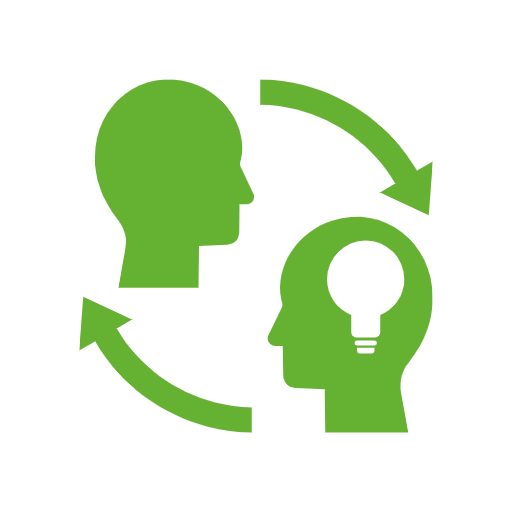 Some examples of a MEAL community of practice:

Worldwide MEAL staff at an international NGO have regular conference calls to discuss current trends and challenges in their work

Program staff collectively review recent data/evaluations to make sense of trends, lessons learned, and next steps

MEAL staff attend optional webinars to learn about the use of ICT for data collection
Your experience with MEAL communities of practice?
A MEAL CoP can come in different shapes and sizes:
Typology adapted from Dubé et al. 2006
A MEAL CoP can come in different shapes and sizes:
Typology adapted from Dubé et al. 2006
A MEAL CoP can come in different shapes and sizes:
Typology adapted from Dubé et al. 2006
A MEAL CoP can come in different shapes and sizes:
Typology adapted from Dubé et al. 2006
A MEAL CoP can come in different shapes and sizes:
Typology adapted from Dubé et al. 2006
A MEAL CoP can come in different shapes and sizes:
Typology adapted from Dubé et al. 2006
A MEAL CoP can come in different shapes and sizes:
Typology adapted from Dubé et al. 2006
Three real examples of MEAL communities of practice

What type of CoP was it? 

How did the CoP originate?

What have been the key successes/benefits?

What have been the key challenges?
CARE International: Global MEAL CoP
CARE International: Global MEAL CoP
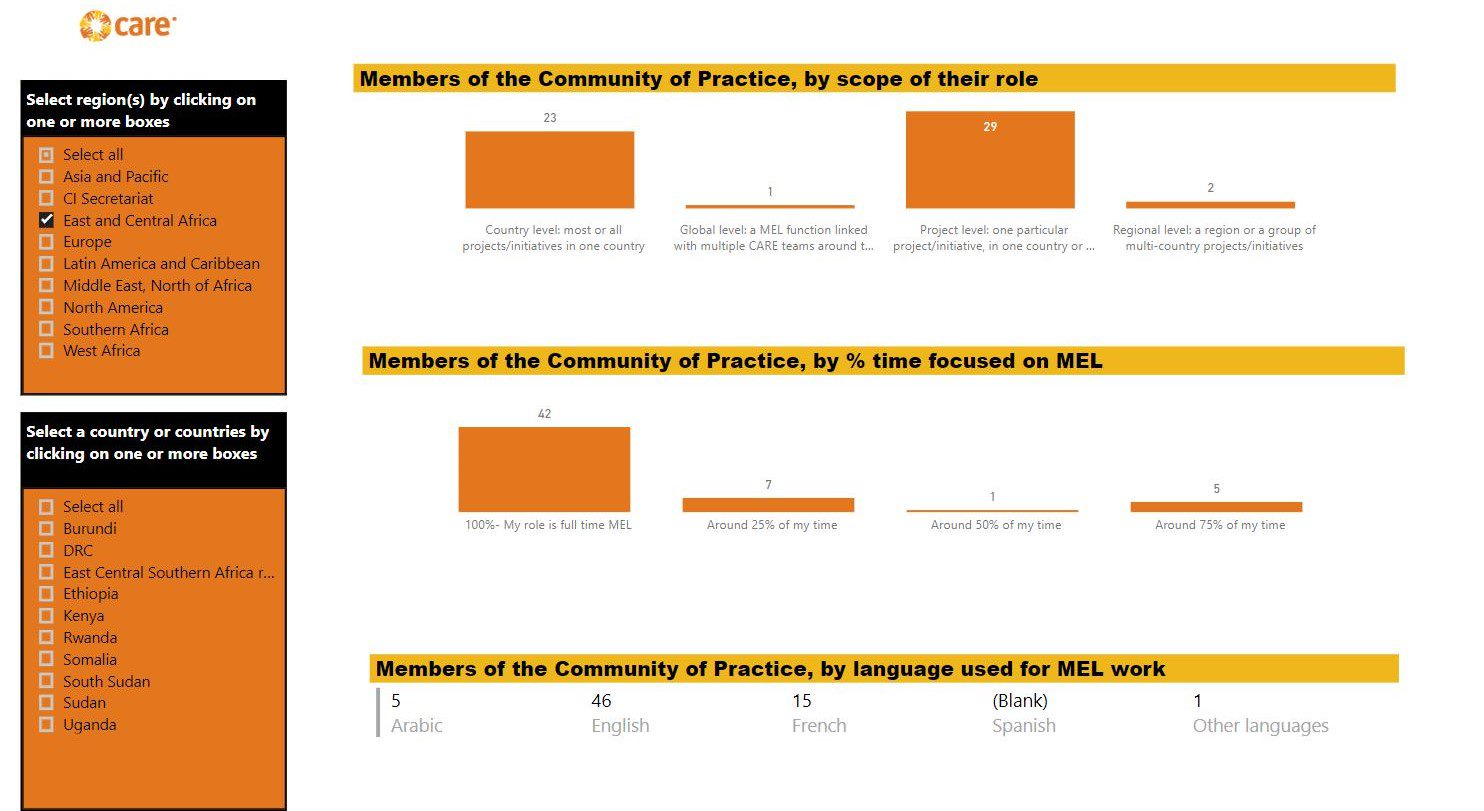 Session highlights:
CARE and the SDGs
Learning from failures documented in evaluations
Measurement and Learning around CARE's Outcomes
Responsible Data
Digital Data Collection
RCTs
CARE International: Global MEAL CoP
Origin: 
Began in 2017 with a ToR
Joint facilitation between CI and CARE USA

Accomplishments: 
Over 300 members
Understand organizational MEAL capacity through opt-in process 
Monthly sessions engaging 30-50 colleagues at a time
Challenges:
Accommodating multiple time zones and languages
Content dictates the audience-Global North vs. Global South
[Speaker Notes: Talk a bit about the CoP, e.g.:
How did it come about
Began in 2017 with ToR-prior to this, there was interest but we did not have capacity to regularly facilitate
First session in 2018 and have had sessions on a monthly basis

What does CoP engagement look like
Over 300 members
Monthly calls
Topical sessions
Sensemaking sessions from our global database
What has worked well
Opt-in to CoP-in order to be added to the listserv you must take the capacity assessment-gives us an idea of where our gaps are and can use in regional and global planning
Having 2 facilitators-take turns scheduling, facilitating, taking notes
Consistent platform to share updates on a regular basis (about global data collection, upcoming requests, action plans)
Good way to connect colleagues or for colleagues to connect on their own (use capacity assessment to connect directly)
What’s an unresolved challenge
Continuing to identify the demand of topics-initially we ranked sessions based on interest of the group-now this seems to be more difficult-would love to hear how others are identifying topics and presenters
Staff turnover and updating capacity assessments
Timing of sessions and availability in multiple time zones and languages
Content dictates audience-what is interesting for colleagues in the global North vs. South-and how to balance these]
CARE International: West Africa Curiosity Collective
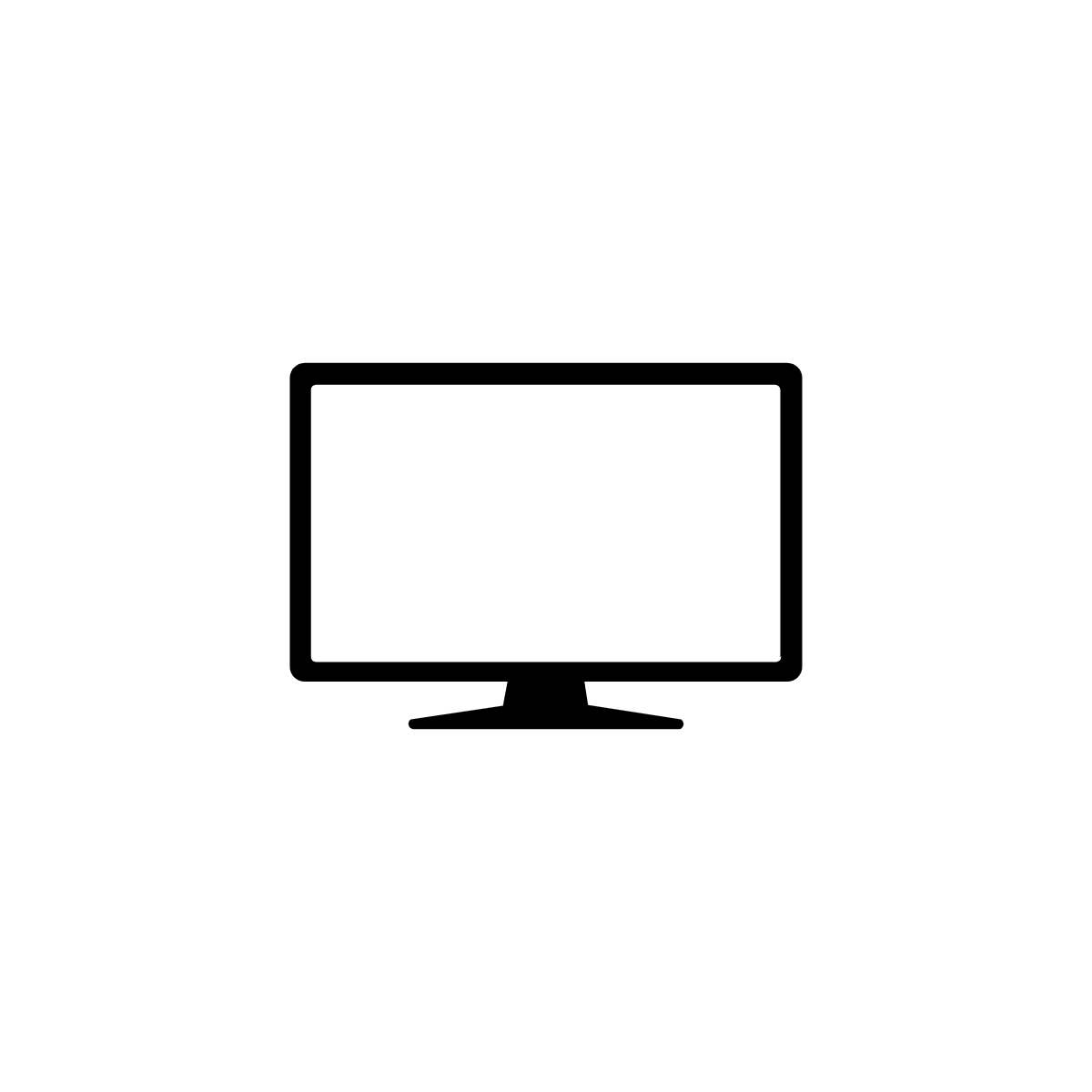 FW: invitation to join - West Africa Curiosity Collective
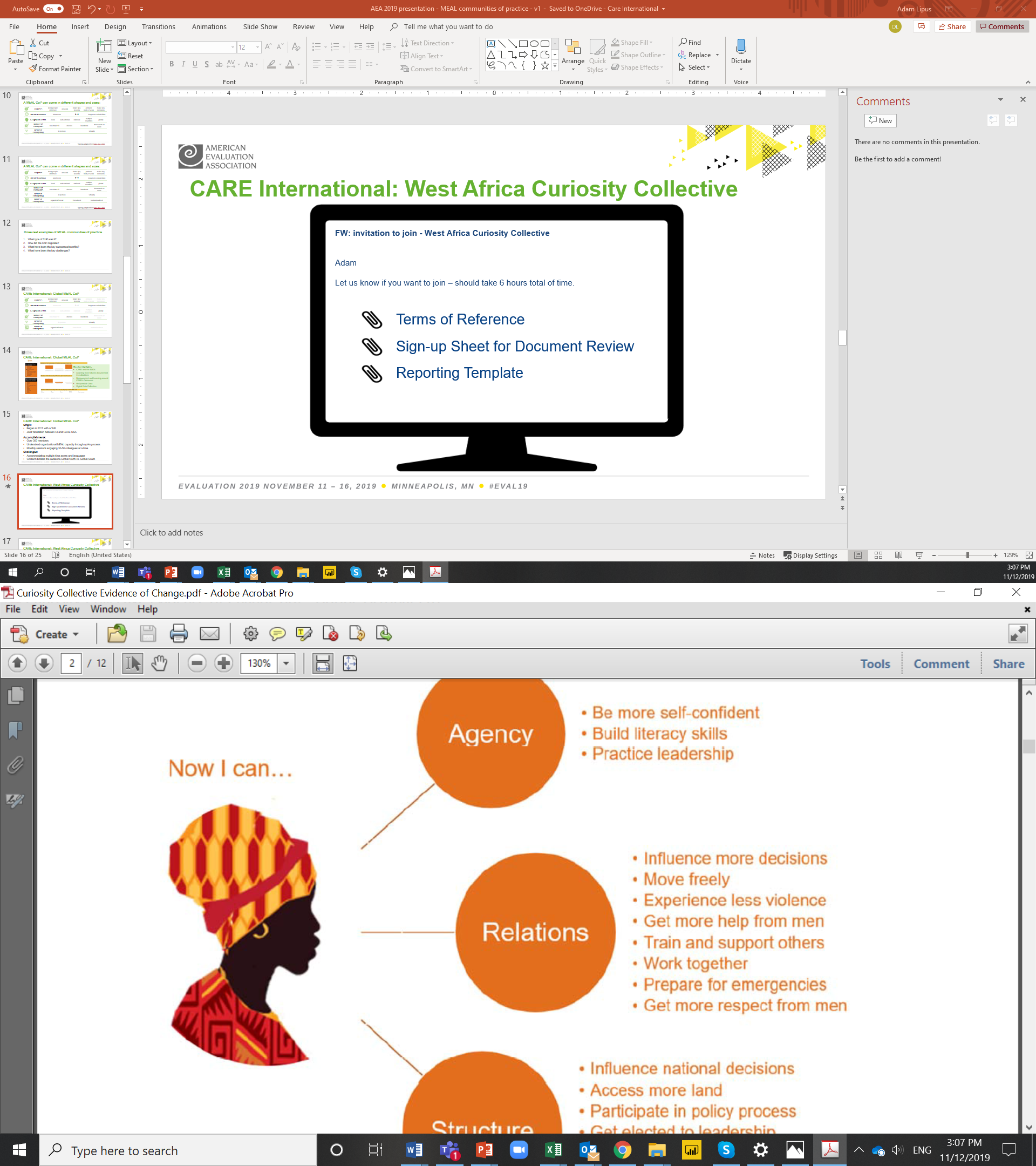 CARE International: West Africa Curiosity Collective
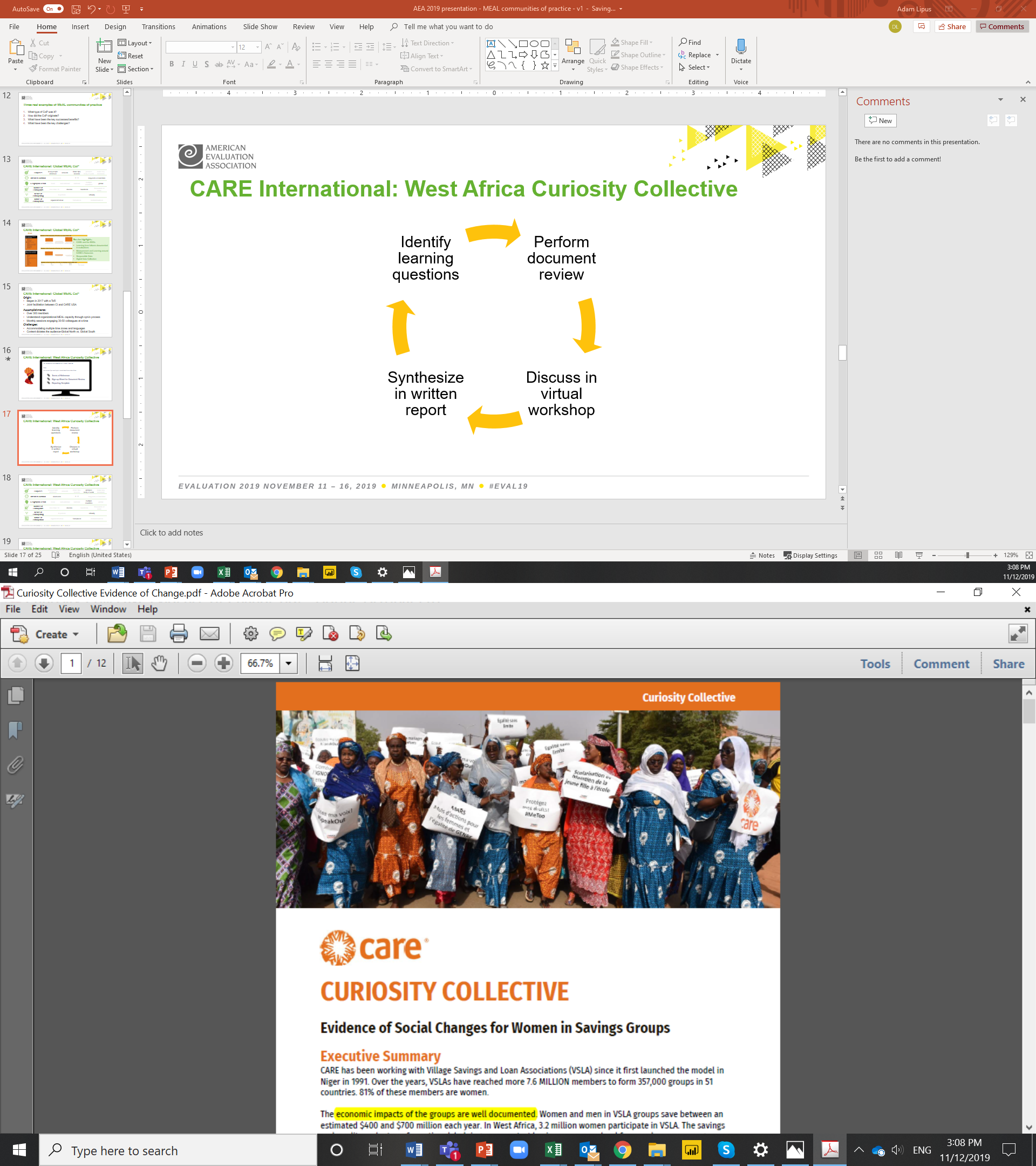 CARE International: West Africa Curiosity Collective
CARE International: West Africa Curiosity Collective

What worked?
Open invitation, but core team of 5 to steer process
Small set of prioritized learning questions 
Included concrete ask with structure in place to contribute
Challenges
Lack of quantitative data
What’s next?
Maybe the Curiosity Collective will dissolve – and maybe that’s okay
Maybe the learning cycle will continue
[Speaker Notes: Initial purpose: synthesize impacts and lessons from 20 years of women’s economic empowerment programming

Can screen shot or link the body of work created]
CRS: ICT4D
CRS: ICT4D
Origin: 2010 Emerging ICT4D topics group included projects and vendors
Accomplishments
Data enabled diplomacy
Everything presented is monitored in terms of attendance, views
Weekly 30-minute webinars with 50-100 participants
Focus on field team presentations and priorities
Informed by ICT4D support desk, Regional IT staff, newsletter, blog
Challenges
Presentation limited to English and subtitled recordings​
[Speaker Notes: The CRS-internal ICT4D webinars were an evolution of a group that was meeting about emerging ICT4D topics from ~2010.  The meetings always had an online aspect because of participant locations.  We had a mix of field projects sharing experiences, external vendors coming to talk with us and other topics.  They gradually became more formalized as webinars with each person who was responsible for facilitating them making improvements to format.
 
We also run an external webinar series under the banner of the ICT4D Conference.  These started in 2017.
Everything presented is monitored in terms of attendance
30 minute sessions
Data enabled diplomacy, accept new ideas, experiment but if participation data doesn't support that topic, won't repeat, preserve relationships.  Ignore single voices—look at the aggregate
Focus on field team presentations, strategic presentations eliminated vendor presenters unless they are collaborating with the field
Informed by ICT4D support desk within same unit, reinforced by newsletter, blog]
CRS: Accountability
CRS: Accountability
Origin
2016 When proposed by first Accountability Advisor
Accomplishments
Each team's proposal to present is a success
Compendium of tools, initial KM
Dynamic exchange with diverse audience over 3+ years
Provides source of support without disrupting structure
Challenges
Direct engagement between members outside CoP
KM about the CoP
Balancing agility with formality
[Speaker Notes: Origin: 2016 First Accountability Advisor proposed the idea, to bridge pockets of great work
Accomplishments:
Started with KM of WWW with examples, links into a compendium 
Outgrew these tools with so many participants and examples into more dynamic exchange
It’s a success whenever teams come forward with something to share
Provides source of support without disrupting structure
Challenges:
Direct engagement between members
KM about the exchange
Balancing agility with formality]
Q&A / discussion

What have you found useful to get people to engage in a MEAL community of practice? 

What challenges have you encountered in forming and/or maintaining MEAL communities of practice? How did you overcome those?
Contact information

David Leege: David.Leege@care.org 
Korinne Chiu: Korinne.Chiu@care.org 
Adam Lipus: Adam.Lipus@care.org 
Heather Dolphin: heather.dolphin@crs.org